Concurso Eco Guardiões - “Põe a Tua escola a Cuidar do Planeta”.CICLO DO LIXO MARINHO
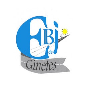 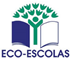 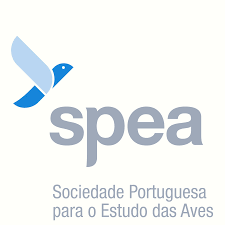 PARA O MAR E OCEANOS SALVAR, 
O LIXO MARINHO DEVEMOS EVITAR!
Alunos da turma: 6ºB
Manuel, Guilherme, Joaquim, Giacomo, Rodrigo, Lucas
Alunos da turma do 6ºB: Diana, Mafalda, Rita, Yara, Amália, Beatriz Machado, Beatriz Ferreira, Francisca